«Уравнения химических реакций»
Чулочникова О. В., учитель
химии МБОУ «Танзыбейская СШ»
Английский ученый Роберт  Бойль проделал множество опытов по прокаливанию металлов в не запаянных ретортах и всякий раз масса продуктов реакции оказывалась больше массы прокаливаемого металла.
Михаил Васильевич Ломоносов-первый профессор в России подчёркивал, что в химии «высказанное должно быть доказываемо»
Вопросы-понятия по теме «Химическая реакция»
Что называется химической реакцией?
Что считается реагентом?
Что понимается под продуктами реакции?
Что представляет собой схема химической реакции?
Что выражает собой коэффициент?
Что является реакцией горения?
Что такое условия течения химических реакции?
Каковы свойства и виды признаков химической реакции?
В чем заключается сущность закона сохранения массы веществ при протекании химической реакции?
Противоречие:
с одной стороны вы знаете, что называют химической реакцией и каковы признаки ее протекания, с другой стороны вы не умеете составлять условную запись химической реакции с учетом сохранения массы веществ. 
  Учебная задача:
узнать как составляют уравнения химической реакции
научиться подбирать коэффициенты в уравнениях реакций.
Осведомленность
- Что представляют собой математические уравнения?
-Что такое химическое уравнение?
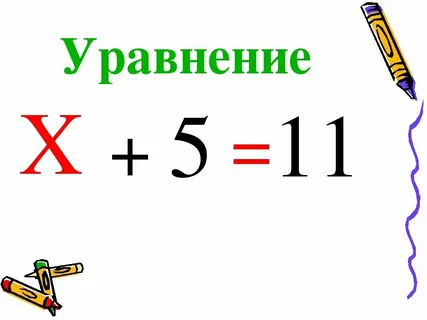 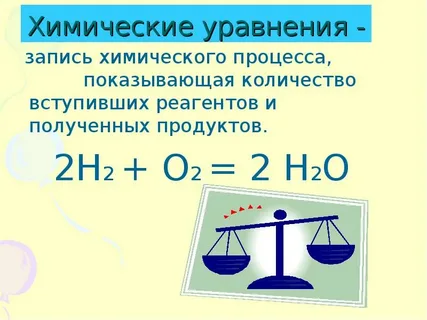 Задание на развитие предметных умений
Демонстрационный эксперимент: в пробирку с соляной кислотой добавим цинк, закроем пробирку пробкой с газоотводной трубкой и соберем выделяющийся газ в пробирку, перевернутую вниз дном. Затем поднесем пробирку к пламени спиртовки. 
Задание:
1.	Опишите наблюдения.
2.	Определите  количество проведенных химических реакций.
3.	  Составьте схемы проведенных реакций.
4.	Определите признаки химических реакций.
5.	Представьте отчет о выполнении заданий.
Алгоритм составления химического уравнения
1.Записываем исходные вещества в левой части уравнения в виде суммы.
2.Ставим знак = и пишем продукты реакции, так же в виде суммы.
3. Находим индексы в формулах продуктов реакции согласно с  валентностями.
4. Уравниваем. То есть ставим коэффициенты так чтобы, число атомов в левой части уравнения = числу атомов в правой части уравнения.
Правила подбора коэффициентов
а) в первую очередь уравниваем чётные и нечётные значения индексов с помощью математического понятия наименьшее общее кратное,
б) затем уравниваем более лёгкие числа атомов
в) сложные ионы уравниваются группой и не разрываются, например: =SO4; ≡PO4
Задание на развитие метапредметных умений
Лабораторный опыт.
Положите в химический стакан одну ложечку питьевой соды и прилейте столовую ложку уксуса (столовый уксус – это раствор уксусной кислоты). С помощью горящей спички выясните, какой газ выделяется в результате протекающей реакции. 
Задание:
1. Укажите, в каких случаях применяется эта реакция, называемая в быту гашением соды.
2. Составьте уравнение проведенной реакции взаимодействия пищевой соды (NaHCO3) и уксусной кислоты (СН3СООН) используя схему:

NaHCO3 + СН3СООН          СН3СООNa + Н2О + СО2
Задание на развитие естественнонаучной грамотности
Встречая Новый год , принято зажигать бенгальские свечи, которые представляют собой стержень из  железной проволоки с бенгальским огнём, нанесённым на один из концов. Современный искристый бенгальский огонь содержит азотнокислый барий в качестве окислителя, который после поджигания начинает распадаться с выделением кислорода и порошок алюминия или магния как горючее, декстрин или крахмал в качестве клея, а также оксидированные железные опилки для образования искр.
Задание
Почему горение бенгальского  огня является химической реакцией?
Составьте уравнения реакций горения алюминия и магния.
Какое влияние оказывает азотнокислый барий на реакцию горения бенгальского огня?
Почему горение бенгальского огня происходит по спирали вокруг оси свечи?
Самостоятельная работа
Расставьте коэффициенты в следующих схемах реакций:
N2 + H2 = NH3

Ca + H3PO4 = Ca3(PO4)2 +H2

Ba(OH)2 + HCl = BaCl2 + H2O
Самопроверка
Расставьте коэффициенты в следующих схемах реакций:
N2 + 3H2 = 2NH3

3Ca + 2H3PO4 = Ca3(PO4)2 +3H2

Ba(OH)2 + 2HCl = BaCl2 + 2H2O
Домашнее задание
Учебник химии О. С. Габриелян П. 10. 
Письменно ответить на вопрос:
- Какую информацию несет уравнение химической реакции?
Облако "тегов"
сегодня я узнал...
было трудно…
я понял, что…
я научился…
я смог…
было интересно узнать, что…
меня удивило…